Théorie Rugby 1
Définition, esprit du jeu et NCR
PRESENTATION
      RUGBY
LICENCE
Doc.rugby B.Borreil   Université Paris-Saclay, F2S. 
Orsay. Mise à jour I. DURY
07/09/2022
2
L’esprit du jeu
Les principes qui inspirent le règlement, organisent le jeu, orientent les joueurs et guident l’arbitre…
	Ils sont à la source du jeu…

L’intégrité physique des joueurs
L’égalité des chances
La vie du ballon
07/09/2022
B.Borreil   Université Paris-Saclay, F2S 
 Orsay. Mise à jour I. DURY
3
Principe préservation intégrité physique
Dans cette activité de lutte collective ce principe tente de garantir la sécurité des acteurs tout en leur permettant un engagement physique maximal
	Exemples:
On a le droit de plaquer mais il est interdit de soulever les pieds des joueurs au dessus des hanches, on rentre en mêlée mais sous les ordres de l’arbitre qui garantissent des « positions » sécuritaires pour s’affronter, on ne peut défendre sur un joueur « en l’air », etc…
07/09/2022
4
B.Borreil   Université Paris-Saclay, F2S 
 Orsay. Mise à jour I. DURY
Principe de l’égalité des chances
Dans cette activité de lutte collective ce principe tente de garantir qu’au départ de la lutte les chances soient égales de la remporter.
Ce principe existe et constitue la base de toute rencontre sportive. ce qui conduit les activités de combat à mettre en place des catégories pour assurer cette égalité des chances au départ…
Au rugby ce principe est constant dans tous les moments du jeu ou il y a lutte : Mêlée, touche, zone plaqueur-plaqué, etc…
07/09/2022
B.Borreil   Université Paris-Saclay, F2S 
 Orsay. Mise à jour I. DURY
5
Principe de vie du ballon
Dans cette activité de lutte collective ce principe tente de garantir la possibilité loyale et constante que le ballon soit jouable: toute tentative d’empêcher que le ballon soit « vivant », c’est à dire jouable doit être proscrite.
	Exemple:
Un joueur tenu au sol doit libérer le ballon, il est interdit de lancer la balle en touche à la main, il est interdit de jouer un ballon à la main dans un ruck,…
07/09/2022
B.Borreil   Université Paris-Saclay, F2S 
 Orsay. Mise à jour I. DURY
6
Le noyau central du règlement: NCR
La marque

Le hors-jeu

Le tenu

Les droits et devoirs du joueur
07/09/2022
B.Borreil   Université Paris-Saclay, F2S 
 Orsay. Mise à jour I. DURY
7
Le NCR garant de l’esprit du jeu
Ses éléments constitutifs sont à la fois nécessaires et suffisants à créer les conditions du jeu de rugby dans le respect de l’esprit du jeu
Ils participent à la définition du rugby
07/09/2022
B.Borreil   Université Paris-Saclay, F2S 
 Orsay. Mise à jour I. DURY
8
NCR : La Marque
Des cibles / des actions / des points…
En-but : Cible horizontale. Aussi large que le terrain. La ligne de but en fait partie alors que les lignes de touche d’en-but, non.
	Il permet la Marque à la main : Essai.
Les poteaux : Cible verticale. Permet la Marque au pied:
Transformation de l’essai
Pénalités
Drop goal
07/09/2022
B.Borreil   Université Paris-Saclay, F2S 
 Orsay. Mise à jour I. DURY
9
NCR : La Marque
À l'origine, c'est-à-dire dans la décennie 1820, les points n'étaient pas comptabilisés. L'objectif était alors de franchir la ligne de but adverse pour obtenir le droit de « tenter » (en anglais to try) de marquer un « but » (goal) en faisant passer le ballon d'un coup de pied entre les perches. Le vainqueur était celui qui marquait le plus de buts[1]. Entre 1875 et 1877, le vainqueur est toujours celui qui marquait le plus de points, mais les essais servaient à départager une éventuelle égalité.
Petit à petit, l'attribution d'un nombre de points spécifiques aux différentes actions fait son chemin :
En 1886, les règles adoptées du Cheltenham College sont : le but (transformation d'un essai) vaut 3 points, l'essai vaut 1 point.
En 1888, la fédération anglaise attribue 2 points au but et 1 point à l'essai, mais l'International Board préfére accorder 2 points pour un essai et 5 points pour un but faisant suite à l'essai (c’est-à-dire un essai transformé vaut 2+3 points), 3 points pour un but de pénalité (nouvellement créé), et 2 points pour un essai simple (non transformé), pour les rencontres internationales.
07/09/2022
B.Borreil   Université Paris-Saclay, F2S 
 Orsay. Mise à jour I. DURY
10
NCR : La Marque
En 1894, le Board inverse les valeurs de l'essai (3 points) et de la transformation (2 points), en vigueur depuis un an en Angleterre et au pays de Galles.
En 1906, nouveau changement : l'essai transformé vaut 5 points, le drop goal (coup de pied tombé, nouveauté) 4 points, l'essai non transformé 3 points, le coup franc (tenté en drop-goal sans opposition) 3 points et la pénalité 3 points. Ces valeurs perdurent plus de quarante ans.
En 1948, la valeur du drop-goal tombe à 3 points.
En 1973, après une période d'essai d'un an dans l'hémisphère Nord, l'essai passe à 4 points, l'essai transformé à 6 points.
En 1992, dernier changement en date, l'essai passe à 5 points, l'essai transformé à 7 points. Le premier essai international à 5 points est inscrit par le Néo-Zélandais Va'aiga Tuigamala le 4 juillet 1992 contre l'Australie.
07/09/2022
B.Borreil   Université Paris-Saclay, F2S 
 Orsay. Mise à jour I. DURY
11
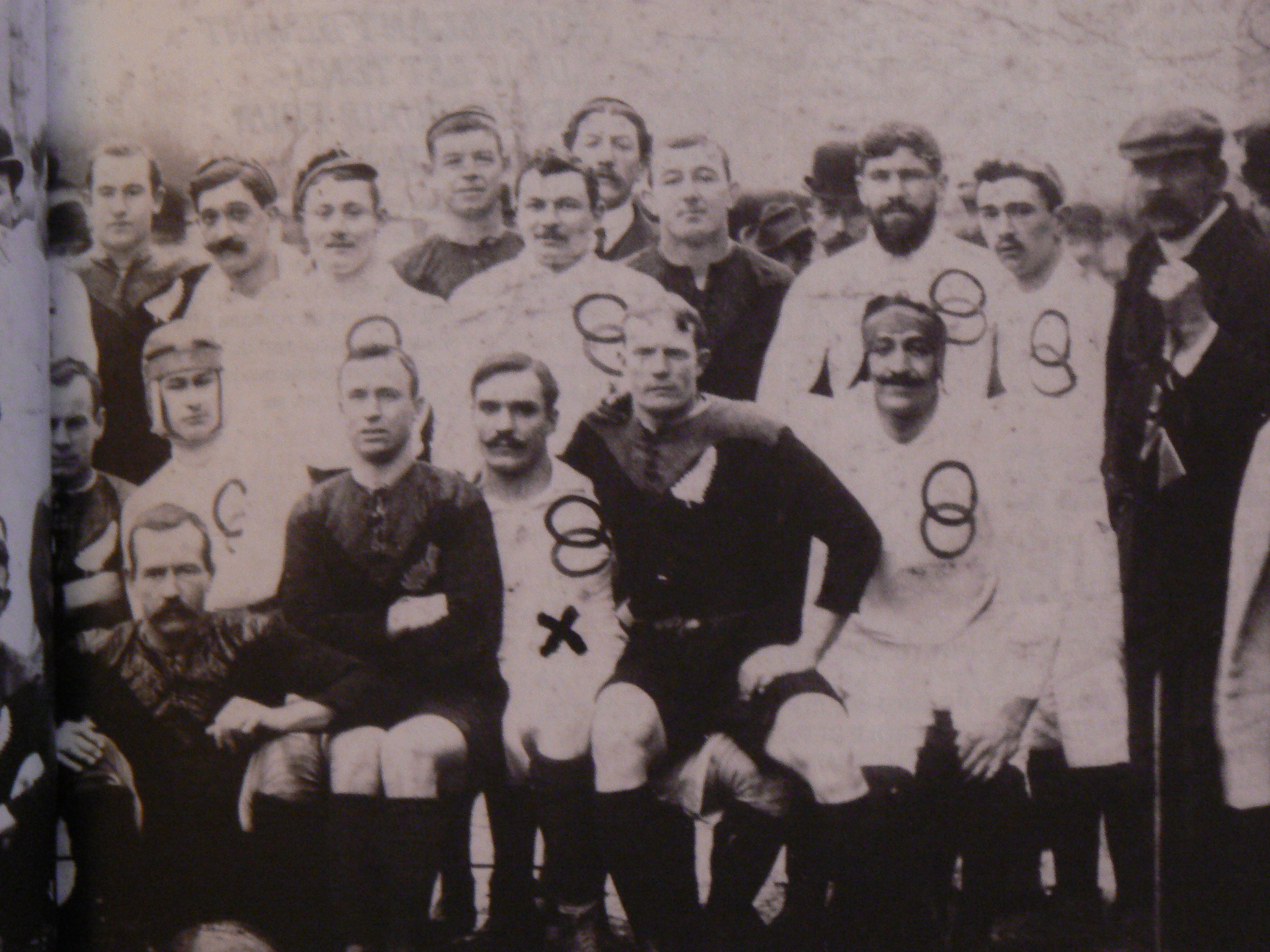 Equipe de France :1906 =>France  8 – Nouvelle zélande 38
07/09/2022
Doc.rugby B.Borreil   UFRSTAPS Paris sud Orsay
12
NCR : La Marque
07/09/2022
B.Borreil,  Mise à jour I. DURY
Université Paris-Saclay, F2S 
 Orsay.
13
Une double cible
Particularité de la marque au pied et à la main
2 cibles :
une horizontale aussi large que le terrain
Une verticale au dessus de la barre transversale et entre les poteaux 
1 point commun : Elles ne sont pas « défendables » et conduisent l’organisation défensive à hauteur du ballon pour le stopper.
08/02/2012
B.Borreil,  Mise à jour I. DURY
Université Paris-Saclay, F2S 
 Orsay.
14
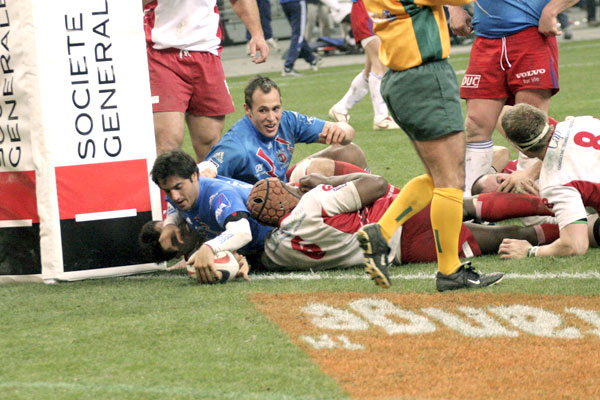 Un  essai
Aplatir : Exercer une pression de haut en bas
07/09/2022
15
B.Borreil,  Mise à jour I. DURY
Université Paris-Saclay, F2S 
 Orsay.
Essai en coin…
07/09/2022
B.Borreil,  Mise à jour I. DURY
Université Paris-Saclay, F2S 
 Orsay.
16
Essai …de pénalité
L’arbitre accorde un essai « de pénalité » à une équipe s’il estime que la faute commise par la défense est réalisée volontairement pour faire échouer la marque. (toujours entre les poteaux!)
	Exemple: Un joueur est plaqué alors qu’il s’apprête à aplatir le ballon déjà dans l’en-but.
Il peut aussi l’accorder pour une série de fautes répétées qui conduit également à l’échec de la marque.
	exemple : plusieurs mêlées écroulées par une équipe subissant la poussée adverse à proximité de l’en-but.
07/09/2022
B.Borreil,  Mise à jour I. DURY
Université Paris-Saclay, F2S 
 Orsay.
17
https://youtu.be/XsG4AI6VRr0

https://youtu.be/ydhJkwmlrc8

https://youtu.be/ZzN-iQ_0WG4
08/02/2012
B.Borreil,  Mise à jour I. DURY
Université Paris-Saclay, F2S 
 Orsay.
18
Transformation
Elle doit se frapper sur une ligne perpendiculaire au point de marque de l’essai sans minimum ou maximum de distance.
…Mieux vaut marquer entre les poteaux pour faciliter la transformation.
Les défenseurs ont un droit de charge à la mise en mouvement du buteur à condition d’être placé dans l’en-but.
07/09/2022
B.Borreil,  Mise à jour I. DURY
Université Paris-Saclay, F2S 
 Orsay.
19
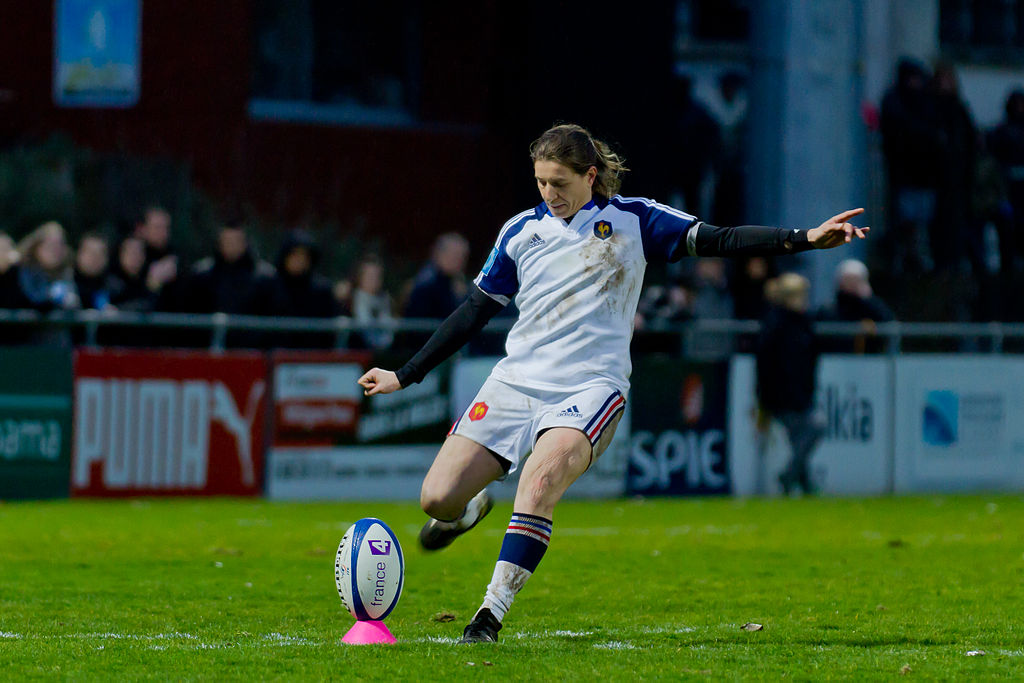 07/09/2022
Doc.rugby B.Borreil   UFRSTAPS Paris sud Orsay. Mise à jour I. DURY
20
Drop-goal
Coup de pied tombé en français…
Utilisé pour mettre ou remettre le ballon en jeu ou pour tenter de marquer des points.
Pour tenter de marquer des points, cette action se réalise dans le cours du match lorsque le ballon est en jeu : elle consiste à lâcher le ballon devant soi pour le frapper au pied juste après son contact au sol. Le drop sera « accordé » s’il passe dans la cible verticale.
Cette technique de frappe spécifique répond au principe « d’égalité des chances ».
07/09/2022
B.Borreil,  Mise à jour I. DURY
Université Paris-Saclay, F2S 
 Orsay.
21
https://youtu.be/PADjfnhWM58


https://youtu.be/UTgHbTFMw_I
08/02/2012
B.Borreil,  Mise à jour I. DURY
Université Paris-Saclay, F2S 
 Orsay.
22
NCR : Le Hors-jeu
Est hors-jeu, dans le jeu de mouvement, tout partenaire du PB placé devant celui-ci.

Cette règle organise les intentions de jeu pour chaque joueur quelque soit son rôle sur le terrain:
PB doit avancer ou au moins ne pas reculer (pour ne pas mettre ses partenaires HJ)
NPB doivent se placer en arrière du PB (sinon ils sont HJ)
DEF doivent se placer en barrage entre le PB et la cible pour bloquer et repousser le PB (isoler PB)
07/09/2022
B.Borreil,  Mise à jour I. DURY
Université Paris-Saclay, F2S 
 Orsay.
23
Hors-jeu (suite)
La principale conséquence, dans le jeu de mouvement, est l’absence de toute position de hors-jeu des Défenseurs !!!
Lorsqu’un utilisateur franchit le rideau défensif adverse, les adversaires qui se retrouvent derrière lui ne sont pas HJ et peuvent défendre en repli pour plaquer ou pour intercepter le ballon.
C’est donc au PB d’être attentif et aux NPB de prendre les positions préférentielles à la circulation du ballon…c’est à dire de ne pas laisser de défenseurs en repli se placer sur les lignes de passe…
07/09/2022
B.Borreil,  Mise à jour I. DURY
Université Paris-Saclay, F2S 
 Orsay.
24
NCR : Tenu
Tout joueur TENU au sol doit libérer le ballon.

Cette règle obéit au principe de « Vie du ballon » et permet de créer les conditions de la récupération du ballon pour l’équipe qui défend. 

Le plaquage oblige le PB à lâcher le ballon alors que le blocage, non.
07/09/2022
B.Borreil,  Mise à jour I. DURY
Université Paris-Saclay, F2S 
 Orsay.
25
Autour du Tenu…
Dans le sens du principe de » Vie du ballon » et « d’égalité des chances » : Le plaqueur doit lâcher le plaqué au sol et s’éloigner le plus vite possible de cette zone. 
Il ne doit en aucune manière tenter de bloquer ou de récupérer le ballon s’il ne s’est pas remis sur ses appuis en lâchant « ostensiblement » le plaqué.
	(il est fréquent de voir le plaqueur lever les mains en se relevant avant de repartir à la lutte)
07/09/2022
B.Borreil,  Mise à jour I. DURY
Université Paris-Saclay, F2S 
 Orsay.
26
Autour du tenu…
Création d’une Zone Plaqueur/plaqué (ZPP)
Cette zone définit des lignes de hors-jeu( comme sur un Ruck).
Tout joueur doit venir par la Porte de son camp pour lutter à la récupération (Opposants) ou à la conservation (Utilisateurs)
Il est donc très important de gagner son duel sur la ligne de front pour avantager ses co-équipiers sur l’intervention en ZPP.
Voir Schéma…
07/09/2022
B.Borreil,  Mise à jour I. DURY
Université Paris-Saclay, F2S 
 Orsay.
27
Schéma ZPP…
Ligne Front
Phase 1


                                          Duel PB/déf
07/09/2022
B.Borreil,  Mise à jour I. DURY
Université Paris-Saclay, F2S 
 Orsay.
28
Schéma ZPP…
Ligne Front
Phase 2


                                          Duel PB/déf
Le PB rouge
Gagne son duel…
07/09/2022
B.Borreil,  Mise à jour I. DURY
Université Paris-Saclay, F2S 
 Orsay.
29
Schéma ZPP…
Zone
        HJ
Phase 3
Avantage aux rouges
qui peuvent
aller direct au ballon alors que les bleus doivent d’abord se replier…
Si le défenseur bleu avait gagné son duel l’avantage se serait inversé…
07/09/2022
Doc.rugby B.Borreil   UFRSTAPS Paris sud Orsay
30
NCR: Droits et devoirs des joueurs
Les droits et devoirs des joueurs sont relatifs aux principes de « Vie du ballon », « d’égalité des chances » et de « préservation de l’intégrité physique des joueurs ».
Le droit de plaquage et/ou de blocage « s’oppose » au droit du PB « illimité » au rugby: liberté d’action.

                  Recherche de                    l’égalité des chances

Le droit de charge et de raffut du PB « s’oppose » au droit du défenseur de plaquer et/ou de bloquer.
07/09/2022
B.Borreil,  Mise à jour I. DURY
Université Paris-Saclay, F2S 
 Orsay.
31
NCR: Droits et devoirs des joueurs
A chaque droit lié au contact s’exerce un devoir lié à l’intégrité physique des acteurs..
Le plaquage : ceinturage obligatoire, zone limitée sur le corps, non renversement du plaqué, accompagnement au sol sont des garanties de sécurité pour le plaqué…
La percussion : L’interdiction de jouer tête ou coude en avant, de sauter avant ou à l’impact assure la sécurité du plaqueur…
Le raffut : L’obligation d’avoir le bras tendu, main ouverte avant le contact assure la sécurité du plaqueur.
07/09/2022
Doc.rugby B.Borreil   UFRSTAPS Paris sud Orsay. Mise à jour I. DURY
32
Vers une définition du rugby…
L’ensemble des principes de l’esprit du jeu

Et l’ensemble du NCR

Amènent la définition suivante…
07/09/2022
B.Borreil,  Mise à jour I. DURY
Université Paris-Saclay, F2S 
 Orsay.
33
Définition du rugby
Le rugby est un sport collectif de lutte athlétique. 

(René Deleplace. Rugby total, rugby de mouvement. Insep. 1979)
07/09/2022
B.Borreil,  Mise à jour I. DURY
Université Paris-Saclay, F2S 
 Orsay.
34
Pourquoi de lutte?
Dans toutes les situations du jeu la notion de lutte est présente pour la conquête du ballon et/ ou du terrain (Tenu et droits et devoir des joueurs)
 C’est le seul sport collectif sans possibilité de jeu en appui (Règle du hors-jeu)
Les cibles « non défendables » imposent une défense en barrage à hauteur du ballon pour maintenir l’adversaire loin de sa propre cible: Au rugby il faut donc Avancer pour attaquer mais aussi pour défendre…La confrontation est inévitable ou plutôt recherchée par les concepteurs du jeu…(Marque)
07/09/2022
B.Borreil,  Mise à jour I. DURY
Université Paris-Saclay, F2S 
 Orsay.
35
« Pourquoi « athlétique » ?
Car la règle du HJ impose à chaque instant à tous les joueurs utilisateurs d’avoir à » courir » la même distance que le ballon…

Impossible de reste aux avants poste comme dans les autres sports collectifs pour jouer la balle…
07/09/2022
B.Borreil,  Mise à jour I. DURY
Université Paris-Saclay, F2S 
 Orsay.
36
Un seul but : Avancer
Que l’on soit « attaquant » ou « défenseur » avancer est un indicateur d’efficacité
La position du ballon est révélatrice du rapport de force. Dominant-dominé
La possession du ballon n’est pas un gage de victoire :  2 champions du monde en sont l’exemple. (L’Australie en 1999 et l’Angleterre en 2003)
07/09/2022
B.Borreil,  Mise à jour I. DURY
Université Paris-Saclay, F2S 
 Orsay.
37
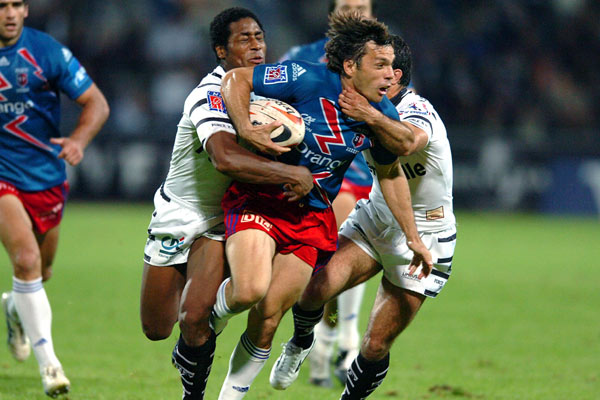 AVANCER…
07/09/2022
Doc.rugby B.Borreil   UFRSTAPS Paris sud Orsay
38
AVANCER…TOUJOURS…
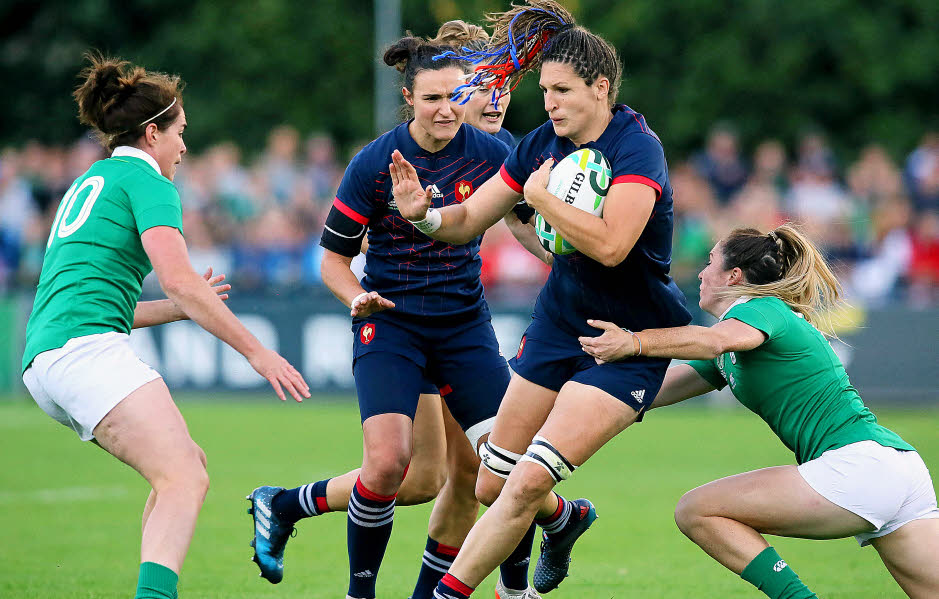 07/09/2022
B.Borreil,  Mise à jour I. DURY
Université Paris-Saclay, F2S 
 Orsay.
39
En défense aussi…avancer
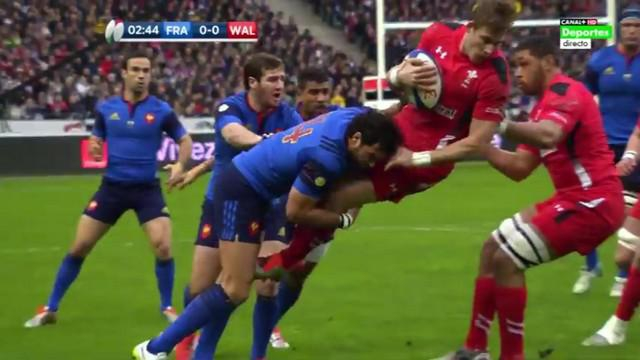 07/09/2022
40
B.Borreil,  Mise à jour I. DURY
Université Paris-Saclay, F2S 
 Orsay.
07/09/2022
B.Borreil,  Mise à jour I. DURY
Université Paris-Saclay, F2S 
 Orsay.
41
Celui-là est illicite..
07/09/2022
B.Borreil,  Mise à jour I. DURY
Université Paris-Saclay, F2S 
 Orsay.
42
Le terrain de rugby
Distances réglementaires
   100 à 115m de long X 60 à 68m de large
Lignes
   Médiane, 10m, 22m, 15m, 5m.
schéma
07/09/2022
B.Borreil,  Mise à jour I. DURY
Université Paris-Saclay, F2S 
 Orsay.
43
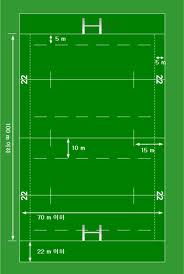 Schéma du terrain de rugby
07/09/2022
B.Borreil,  Mise à jour I. DURY
Université Paris-Saclay, F2S 
 Orsay.
44
Les poteaux de rugby
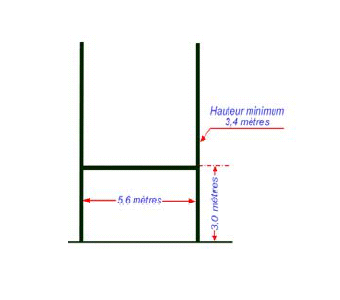 07/09/2022
B.Borreil,  Mise à jour I. DURY
Université Paris-Saclay, F2S 
 Orsay.
45
L équipe de rugby à xv
Les avants : N° 1 à 8
 N°1 et 3 Piliers et  N°2 Talonneur = 1ère ligne
 N°4 et 5 = 2ème lignes
N° 6 et 7 3ème ligne aile et N°8 3ème ligne centre
Les demis
N° 9 Demi de mêlée
N°10 Demi d’ouverture
Les trois-quarts
N° 11et 14 Ailiers  /  N° 12 et 13 Trois quart centre 
N°15 Arrière
07/09/2022
B.Borreil,  Mise à jour I. DURY
Université Paris-Saclay, F2S 
 Orsay.
46
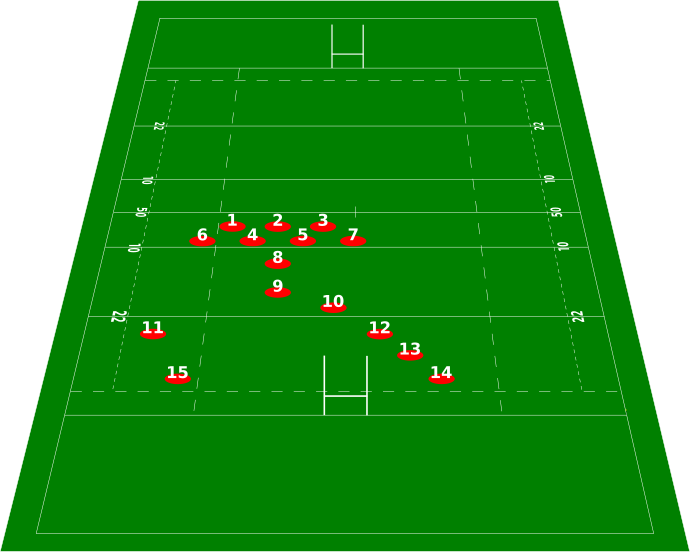 07/09/2022
B.Borreil,  Mise à jour I. DURY
Université Paris-Saclay, F2S 
 Orsay.
47